INTERNET FINANCE
大数据概述
主讲人：刘杨
大数据概述
（一）大数据的定义
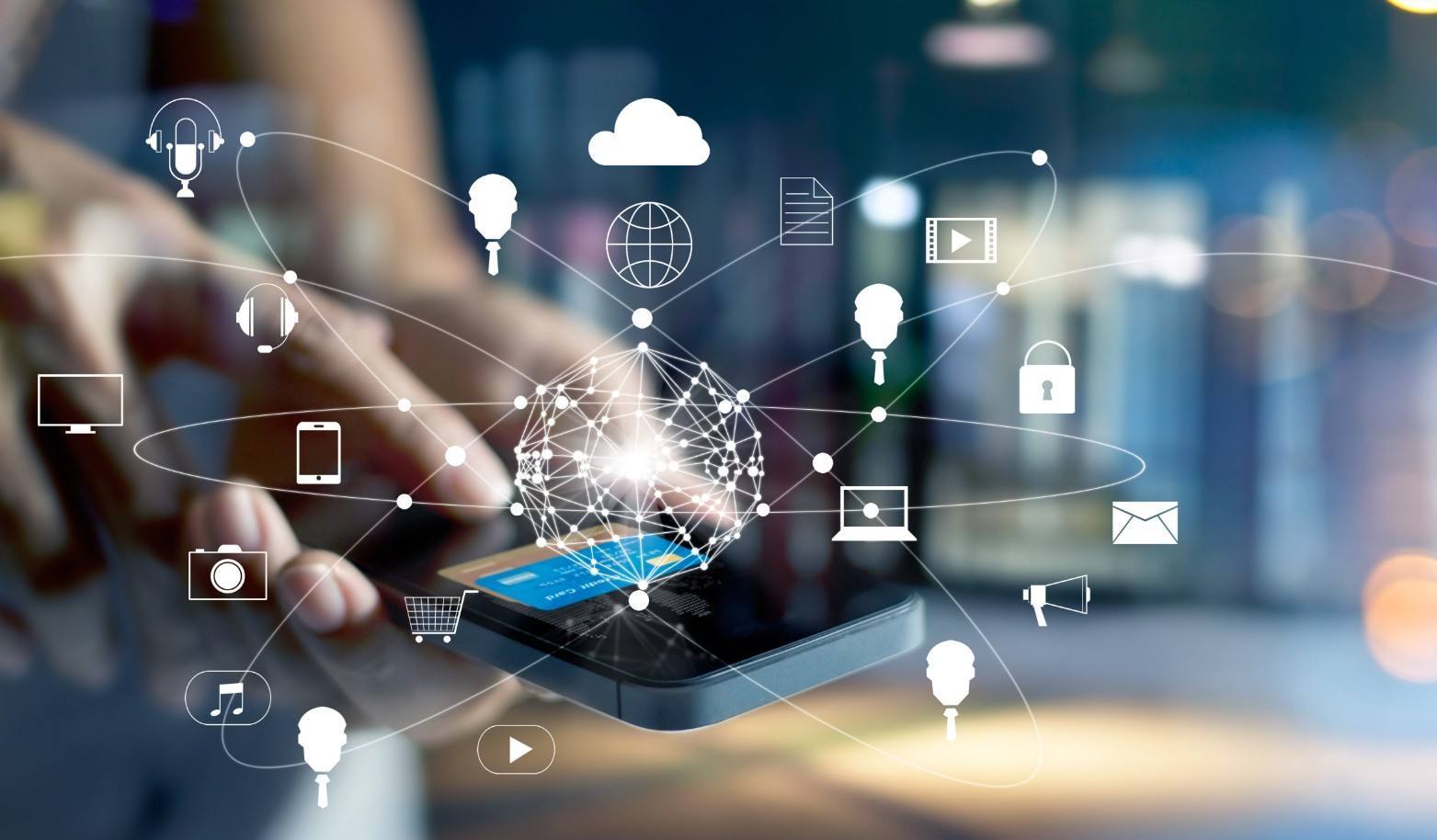 大数据通常是指需要新处理模式才能具有更强的决策力、洞察发现力和流程优化能力的海量、高增长率和多样化的信息资产，其通常具有数据体量巨大、数据类型繁多、价值密度低等特点。
大数据概述
（二）大数据的特征
03
01
多样性
价值性
时效性
大量性
02
04
01
02
03
04
大数据影响了人们的思维方式
大数据加速了商业时代的变革
大数据是企业的战略性竞争资源
大数据已经成为新的基础设施
大数据概述
（三）大数据的作用
BUSINESS POWERPOINT
感谢观看 THANK YOU!